Figure 8. (A) Grand mean SEPs to test stimuli in compatible (black line) and incompatible cue trials (gray line). EBs ...
Cereb Cortex, Volume 24, Issue 3, March 2014, Pages 707–718, https://doi.org/10.1093/cercor/bhs350
The content of this slide may be subject to copyright: please see the slide notes for details.
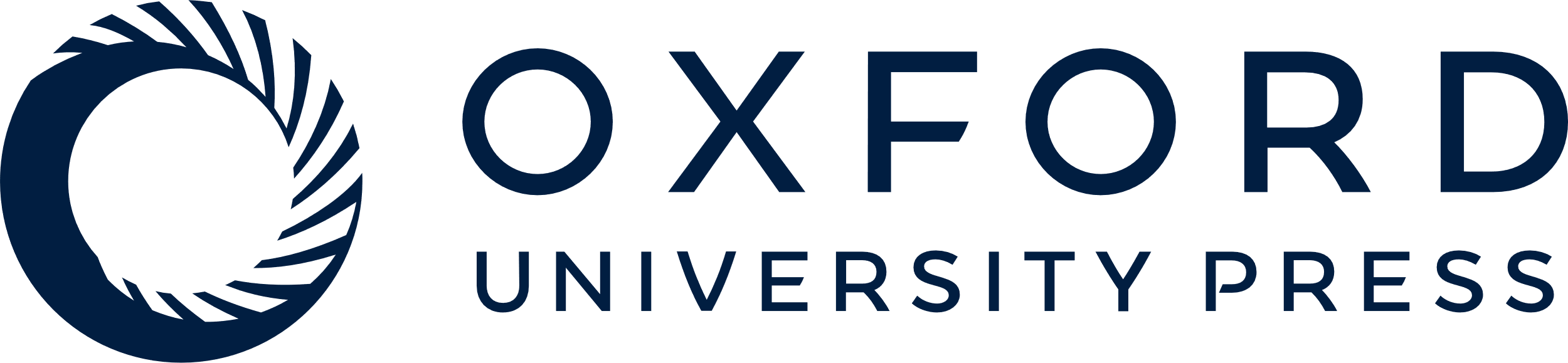 [Speaker Notes: Figure 8. (A) Grand mean SEPs to test stimuli in compatible (black line) and incompatible cue trials (gray line). EBs based on the cue compatibility effect, separately estimated for contralateral and ipsilateral recordings. (B) Grand mean voltage maps in the N140 time range for the compatible and incompatible cue conditions. The difference map represents subtracted voltage maps of compatible minus incompatible cue trials, illustrating the topographical extent of N140 modulations due to cue compatibility. The arrangement of data in voltage and difference maps corresponds to stimulation of the right hand. (C) Mean N140 amplitudes as function of the design factors of cue compatibility and electrode cluster. EBs reflect the main effect of cue compatibility.


Unless provided in the caption above, the following copyright applies to the content of this slide: © The Author 2012. Published by Oxford University Press. All rights reserved. For Permissions, please e-mail: journals.permissions@oup.com]